Unità 5
POLIGONI
LINEE SPEZZATE E POLIGONI
Linee spezzate
Una linea spezzata è formata da segmenti a due a due consecutivi.I segmenti si chiamano lati della spezzata.Gli estremi dei segmenti si chiamano vertici della spezzata.
Una spezzata è semplice se i lati non consecutivi non si intersecano.
Una spezzata è intrecciata se ci sono almeno due lati non consecutivi che si intersecano.
Una spezzata è aperta se il lato iniziale e quello finale non sono consecutivi.
Una spezzata è chiusa se il lato iniziale e quello finale sono consecutivi.
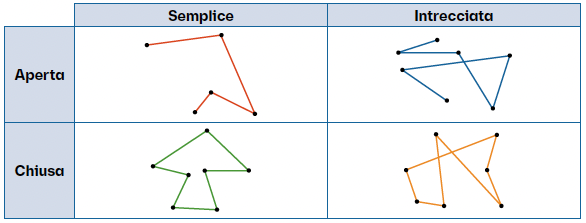 LINEE SPEZZATE E POLIGONI
Poligoni
Una linea spezzata semplice e chiusa divide il piano in due parti. 
La parte interna alla spezzata, compresa la spezzata stessa, si chiama poligono.
La spezzata si chiama contorno del poligono e la sua lunghezza è il perimetro.
L’angolo tra due lati consecutivi è un angolo interno del poligono.
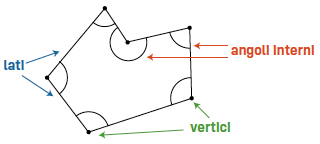 LINEE SPEZZATE E POLIGONI
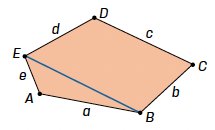 Poligoni
Un segmento che unisce due vertici consecutivi è un lato; un segmento che unisce due vertici non consecutivi è una diagonale.

In un poligono: 
i vertici si indicano con le lettere maiuscole A, B, C ...
i lati si indicano con le lettere minuscole o con le lettere dei loro estremi a = AB, b = BC, c = CD ...
gli angoli si indicano con tre lettere o con le lettere greche 
le diagonali si indicano con le lettere degli estremi: AC, AD, BD, BE ...
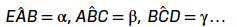 LINEE SPEZZATE E POLIGONI
Poligoni costruibili
Non tutte le spezzate possono chiudersi a formare un poligono.
Un poligono può essere costruito se il lato maggiore è minore della somma di tutti gli altri lati.

Ogni poligono ha lo stesso numero di lati e di angoli.
I poligoni prendono il loro nome dal numero di angoli che hanno: triangolo (3), pentagono (5), esagono (6), …
Solo il quadrilatero (4) prende il nome dal numero dei lati che ha.
POLIGONI CONCAVI E POLIGONI CONVESSI
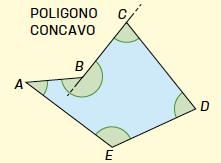 Gli angoli possono essere concavi o convessi e lo stesso vale per i poligoni.
Un poligono è concavo se ha almeno un angolo concavo.
Un poligono è convesso se ha tutti gli angoli convessi.

I poligoni concavi hanno almeno una diagonale esterna.
I poligoni convessi hanno tutte le diagonali interne al poligono.
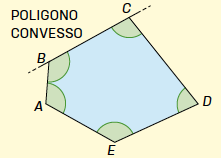 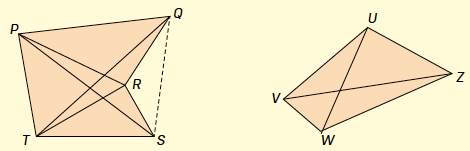 POLIGONI CONCAVI E POLIGONI CONVESSI
In un poligono convesso si possono definire gli angoli esterni.
Un angolo esterno è un angolo formato da un lato e dal prolungamento di un lato a esso consecutivo.
Due lati consecutivi formano l’angolo interno ma non quello esterno.
Per avere l’angolo esterno si deve considerare il prolungamento di uno dei due lati.
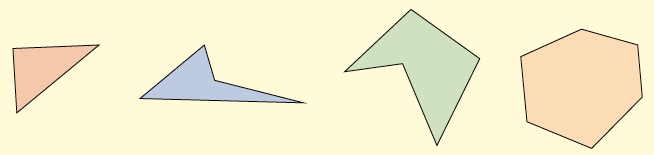 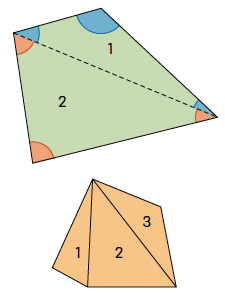 SOMMA DI ANGOLI IN UN POLIGONO
POLIGONI EQUILATERI, EQUIANGOLI E REGOLARI
I poligoni si possono classificare in base ai lati e agli angoli.
Un poligono che ha tutti i lati congruenti è equilatero.
Un poligono che ha tutti gli angoli interni congruenti è equiangolo.
Un poligono equilatero ed equiangolo è regolare.
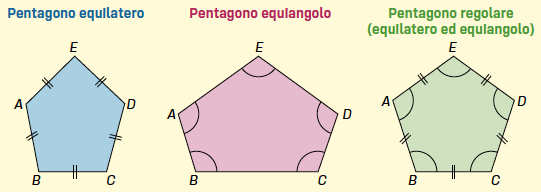 POLIGONI EQUILATERI, EQUIANGOLI E REGOLARI